TD n°1 Systèmes climatiques
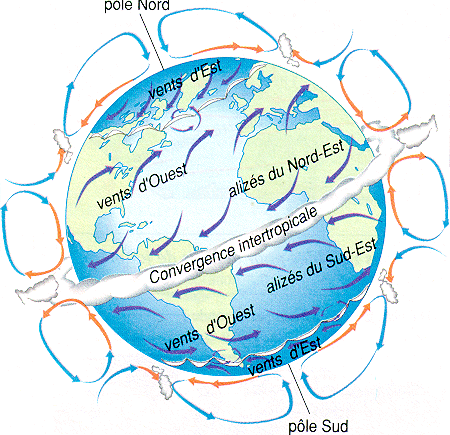 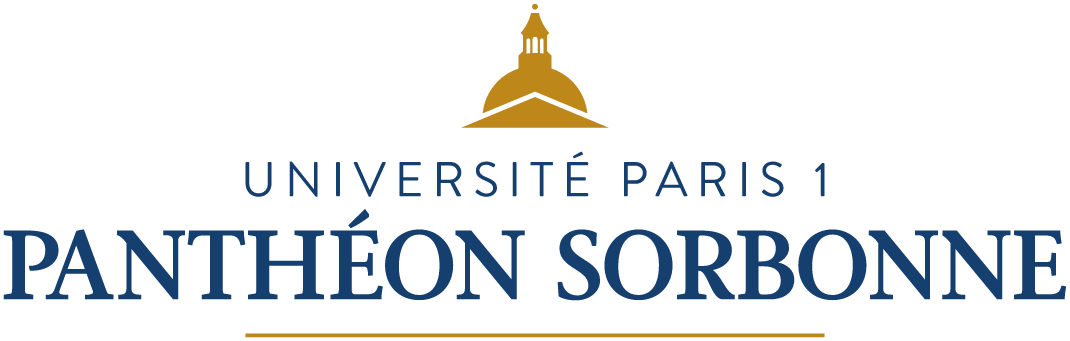 Université Paris 1 Panthéon Sorbonne
Chafar Boris
Enjeux et objectifs
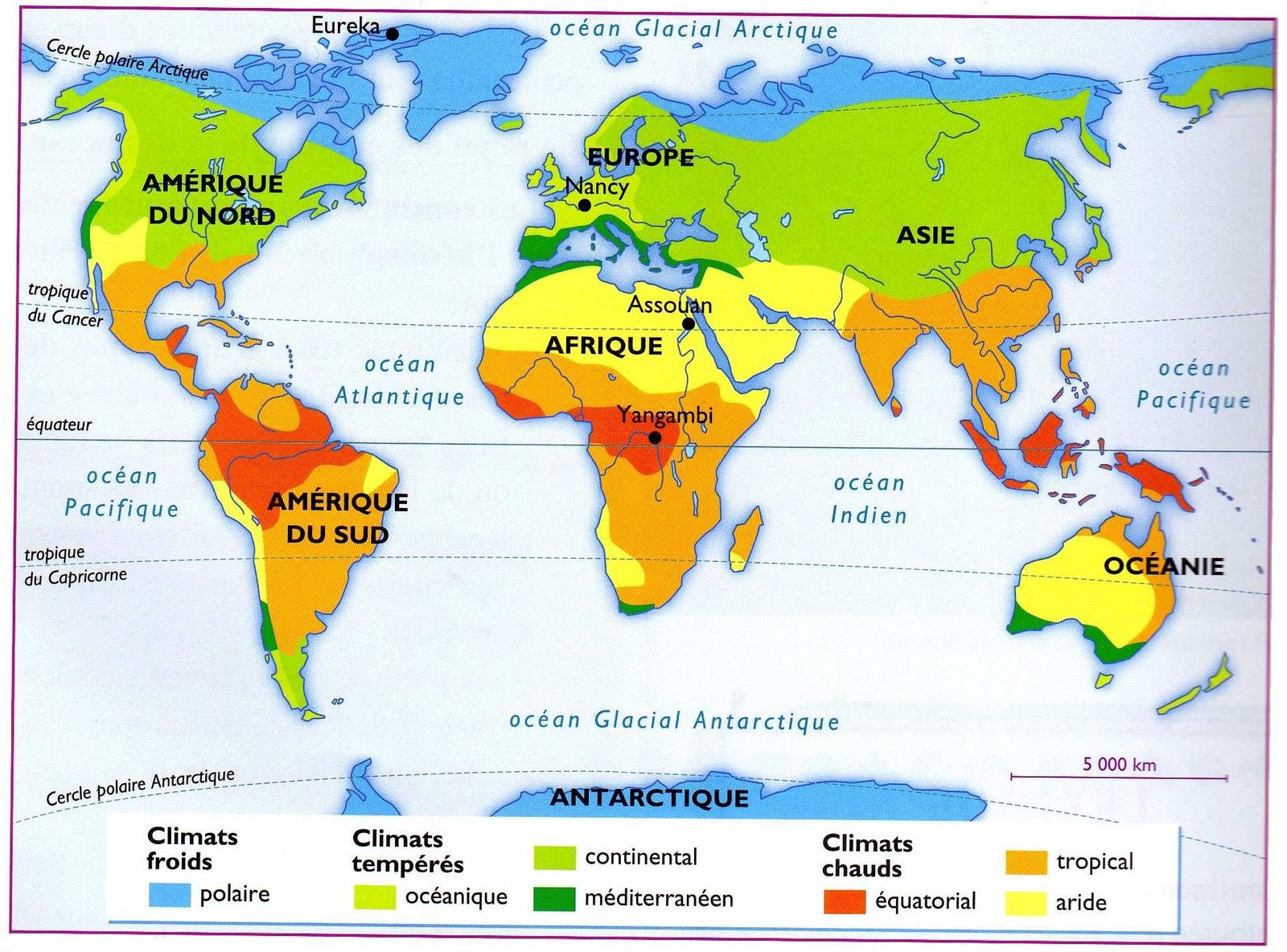 Classification de Koppen
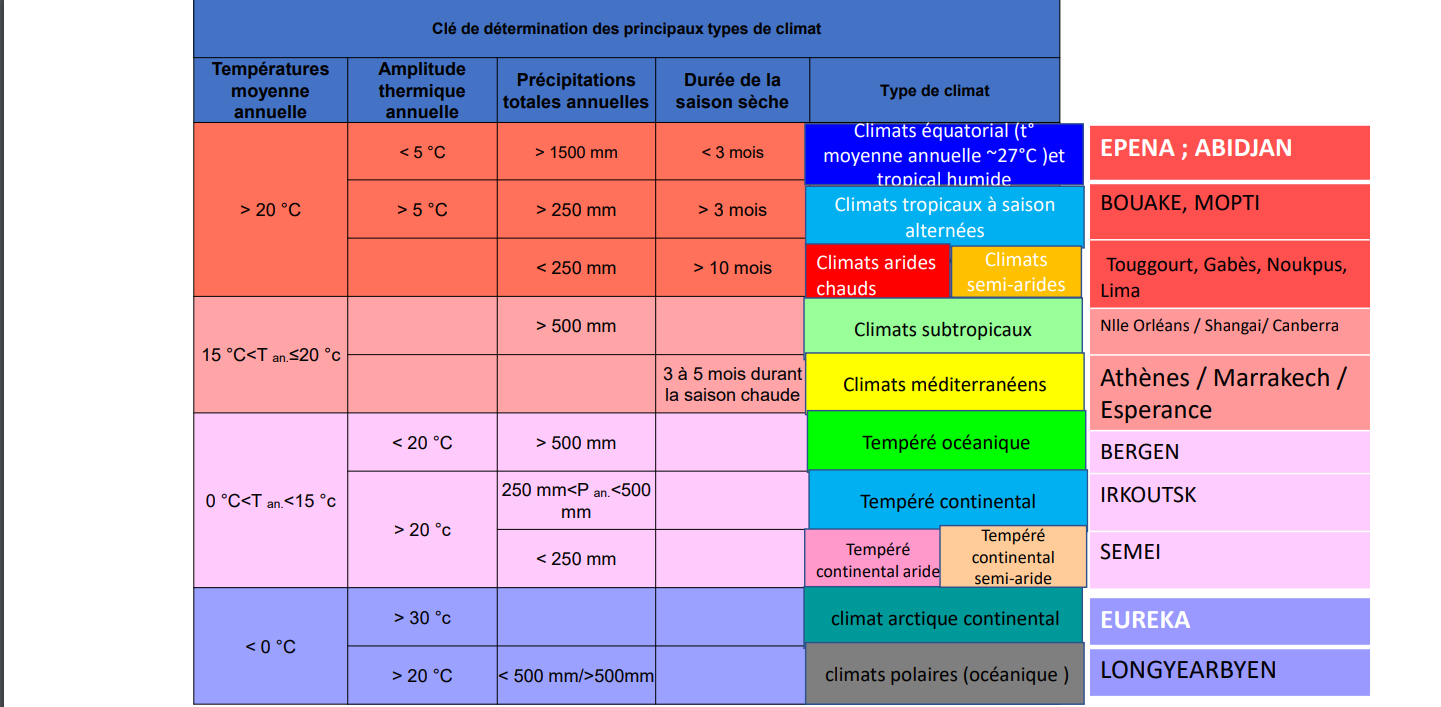 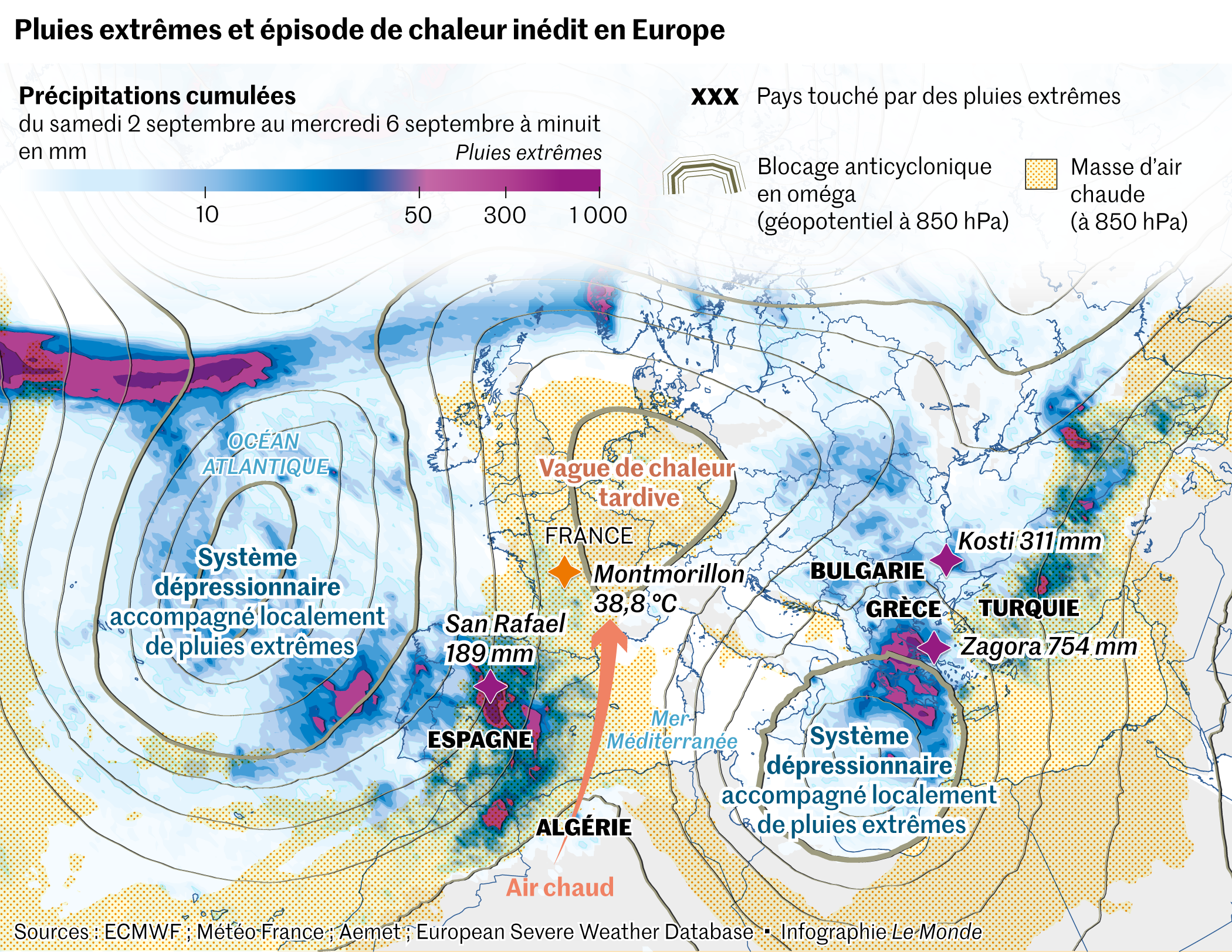 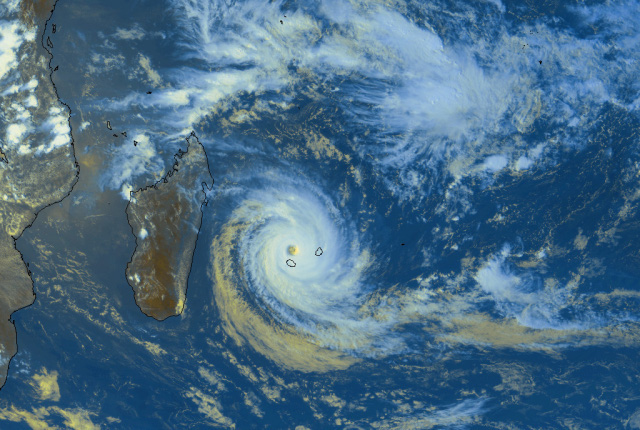 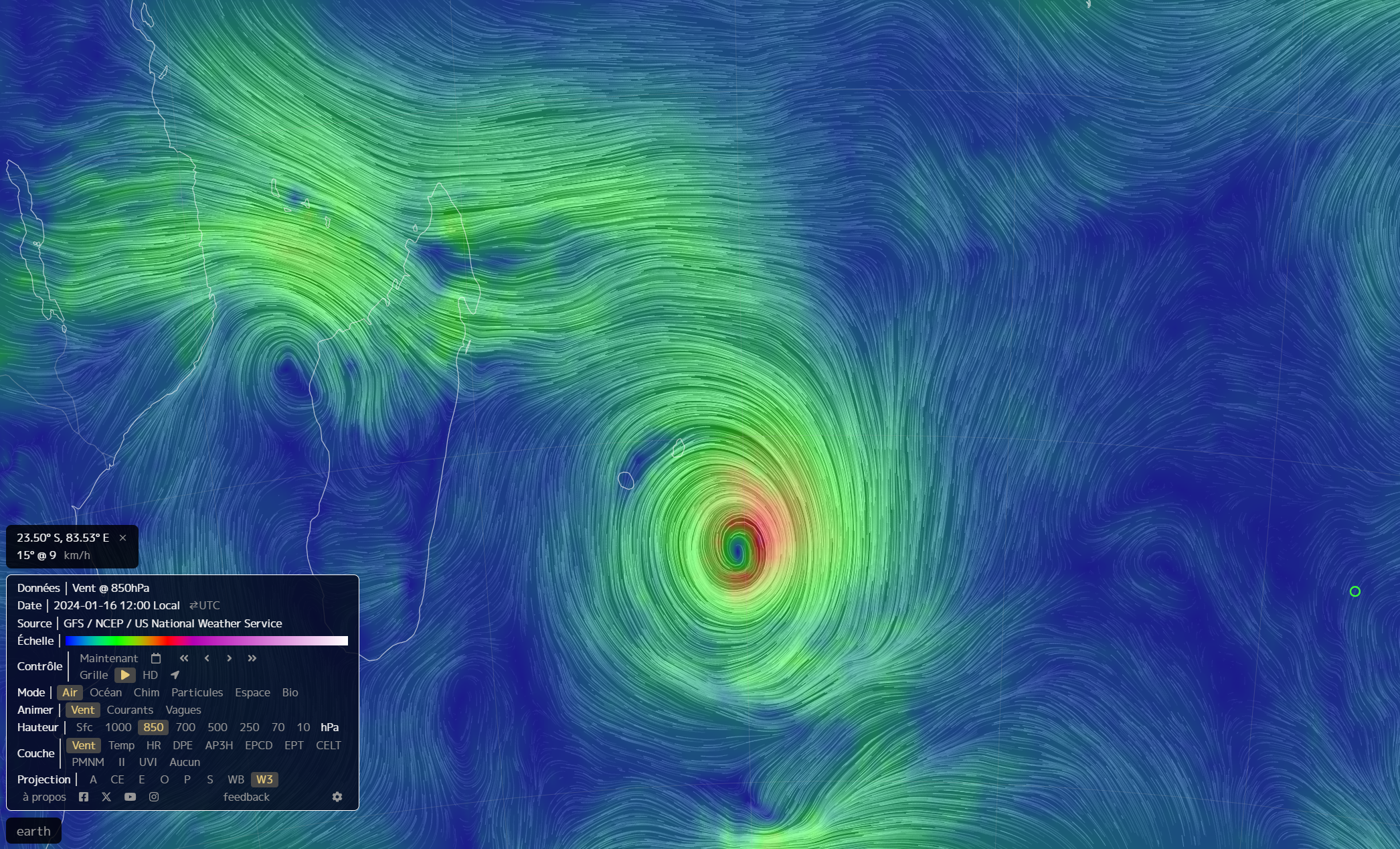 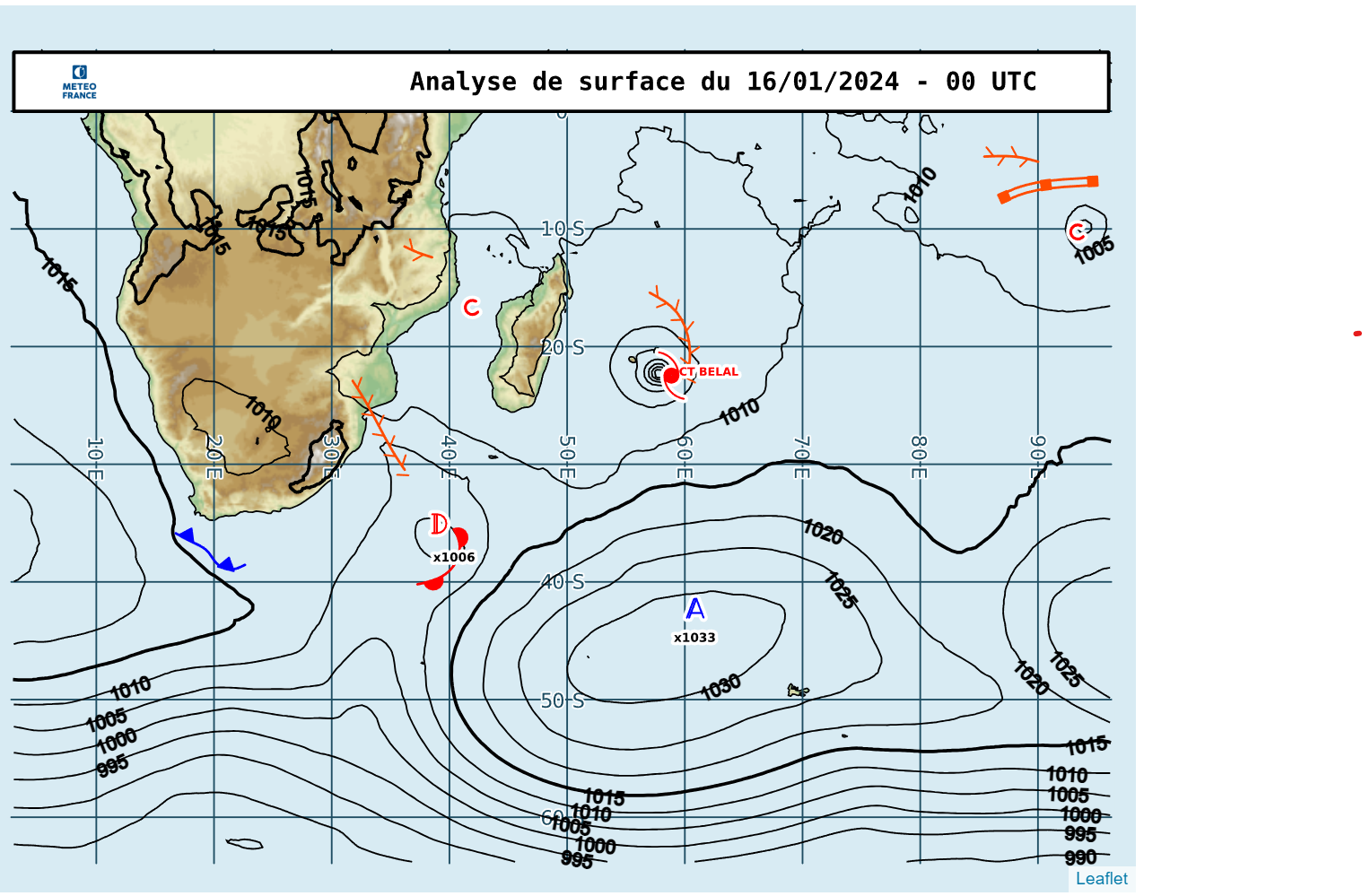 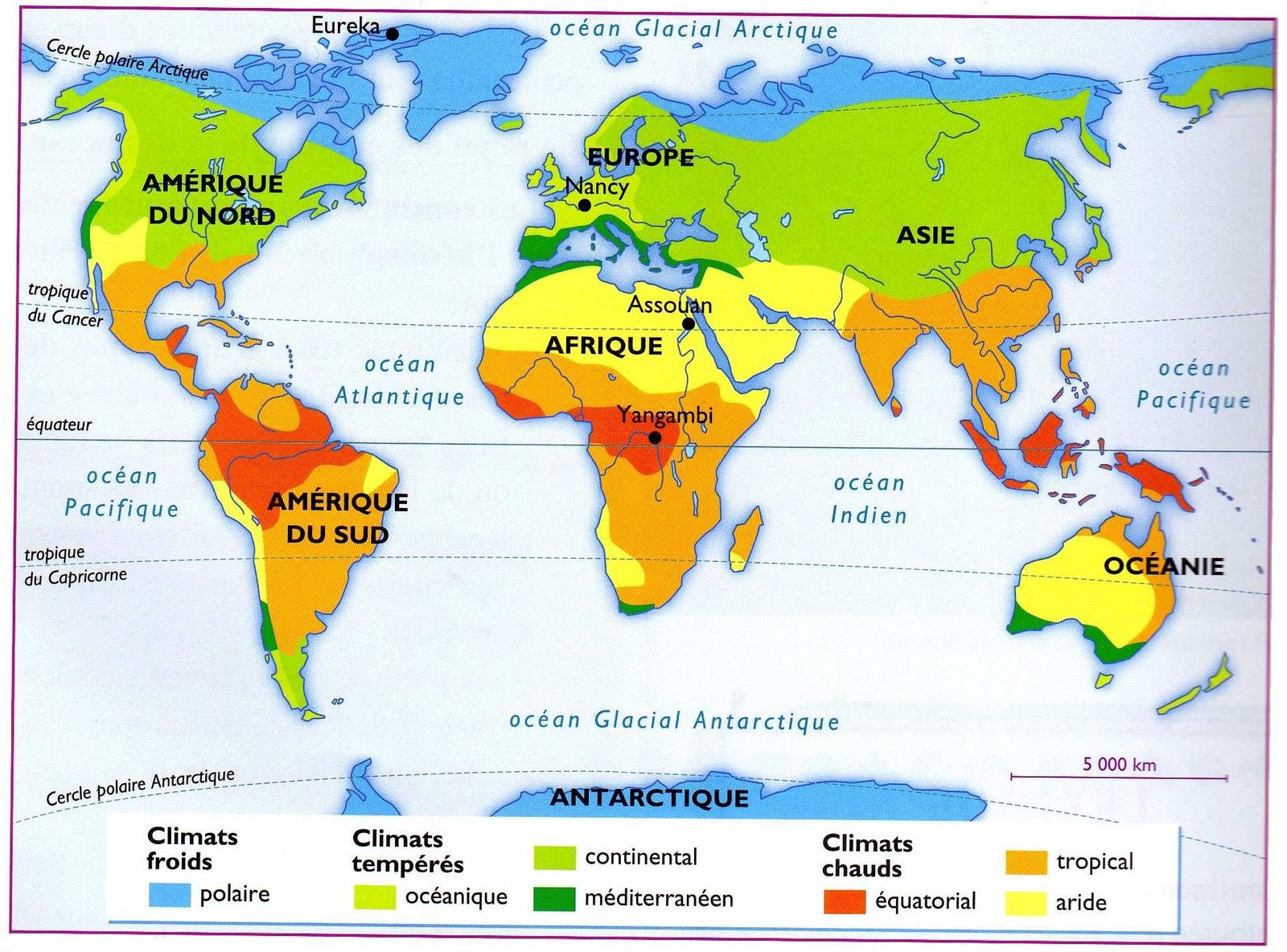 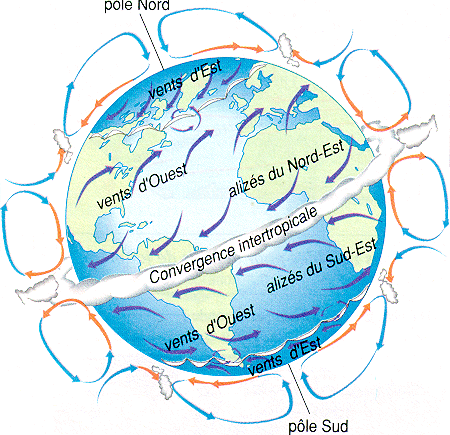 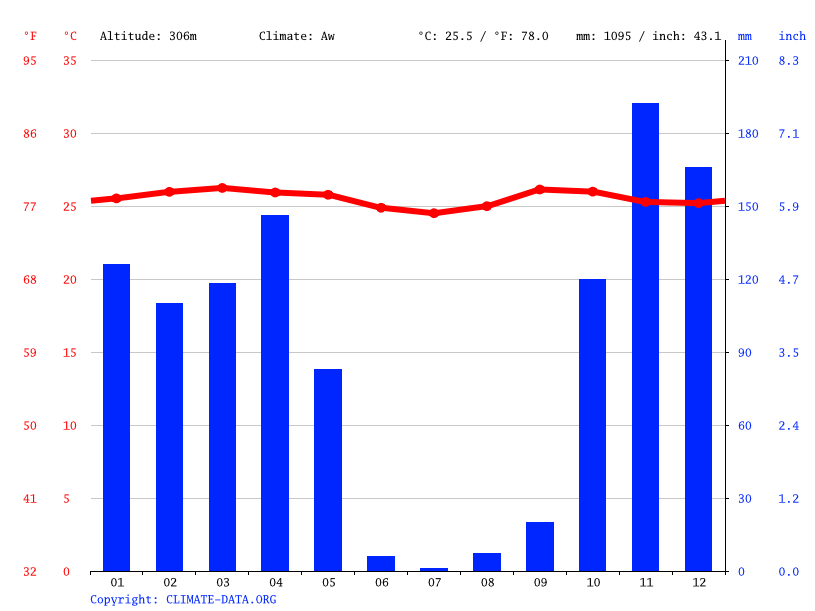 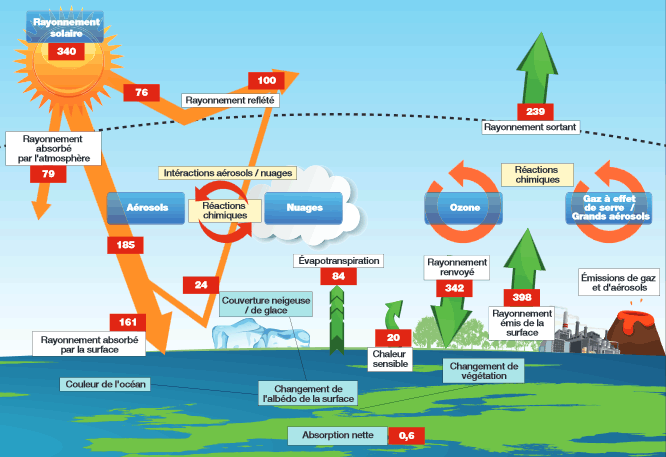 Modalités d’évaluations :
 2 DST 
Séance 4 et séance 9 
 Question de cours (CM + TD ) et  réalisation/analyse de documents

ATTENDUS POUR LE PARTIEL :

Savoir expliquer les caractéristiques et les facteurs d’un climat 
Savoir réaliser un diagramme ombro-thermique et le commenter
Savoir réaliser un climogramme et le commenter 
Savoir analyser un émagramme
Savoir analyser un bulletin métrologique
Temps 1 du TD :
TD 1 : Approche primaire et paramètres orbitaux
TD 2 : Le bilan radiatif + réalisation du diagramme ombro-thermique
TD 3 : Reconnaissance climatique de base, analyse typologique des climats.

Temps 2 (Td 5/6/7/8) : le système TAO, les dynamiques atmosphériques, les centres d’actions, la frontogenèse, les précipitations…
Conseils de lecture
Définitions de base
-Le temps / la météo : Qu’est ce que le temps ? Comment le définir ?

- Le climat : Qu’est ce que le climat ? Comment le définir ?

Quelle différence entre les deux ?
Eléments de définitions pour y voir plus clair
Définitions:
-météo: Etat physique et chimique de la basse atmosphère en un lieu et un moment donné.
Température, humidité, précipitation à un instant T sur un espace défini, local.
- Le climat : Qu’est ce que le climat ? Comment le définir ?
Ensemble des phénomènes météorologiques qui caractérise l’état moyen de l’atmosphère en un lieu donné sur une «longue période» [30 ans]
Étymologiquement (« klima» : inclinaison par rapport au soleil) 
Donc différence d’échelle spatiale mais aussi temporelle
Analysez puis décrivez cette carte le plus précisément possible. 

Qu'observez vous ?
Y a-t-il une logique apparente ? 
Qu’est ce qui peut expliquer cette répartition ?
Carte des climats
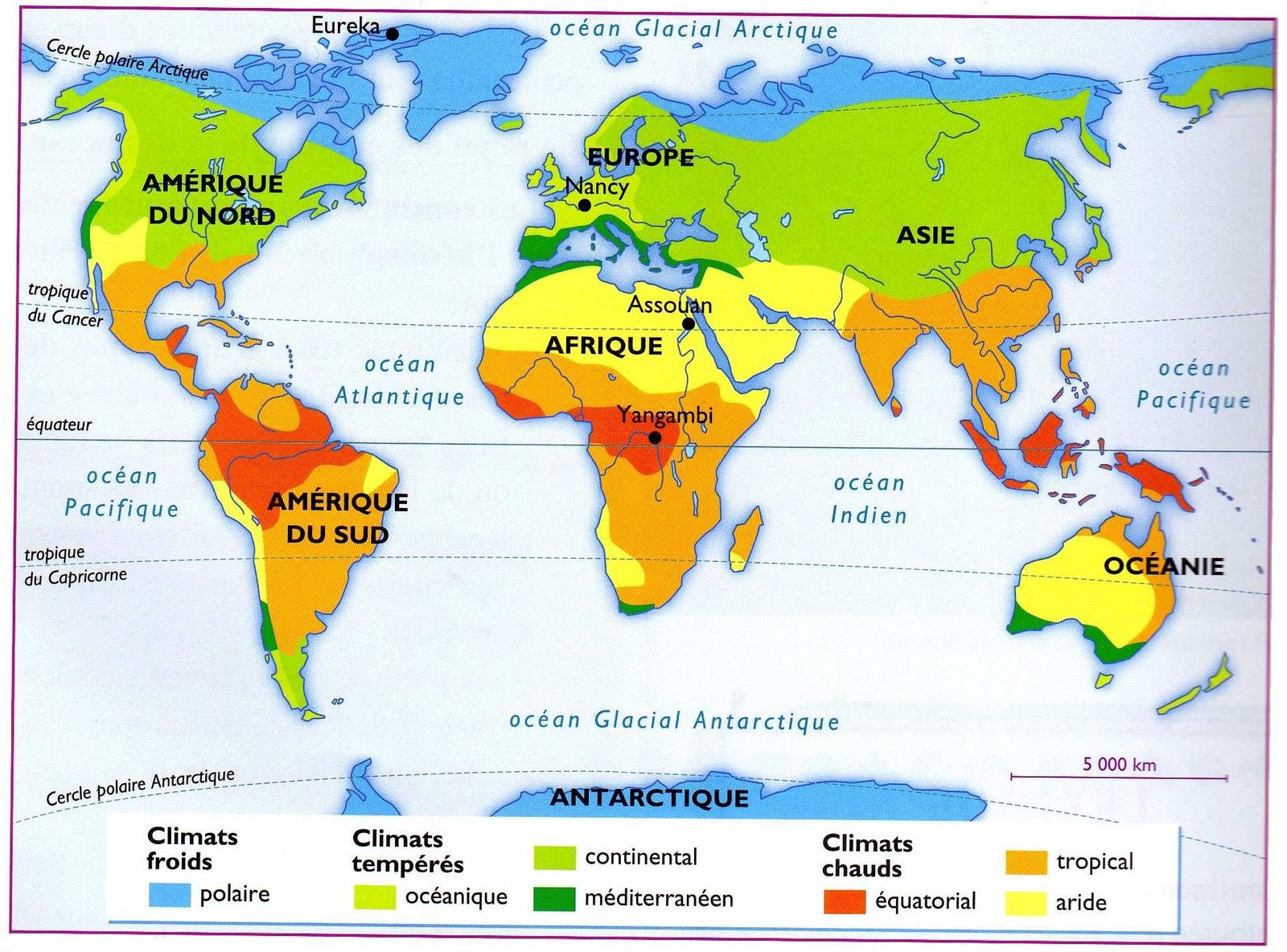 Quels sont les paramètres pris en compte pour définir / expliquer un climat ?
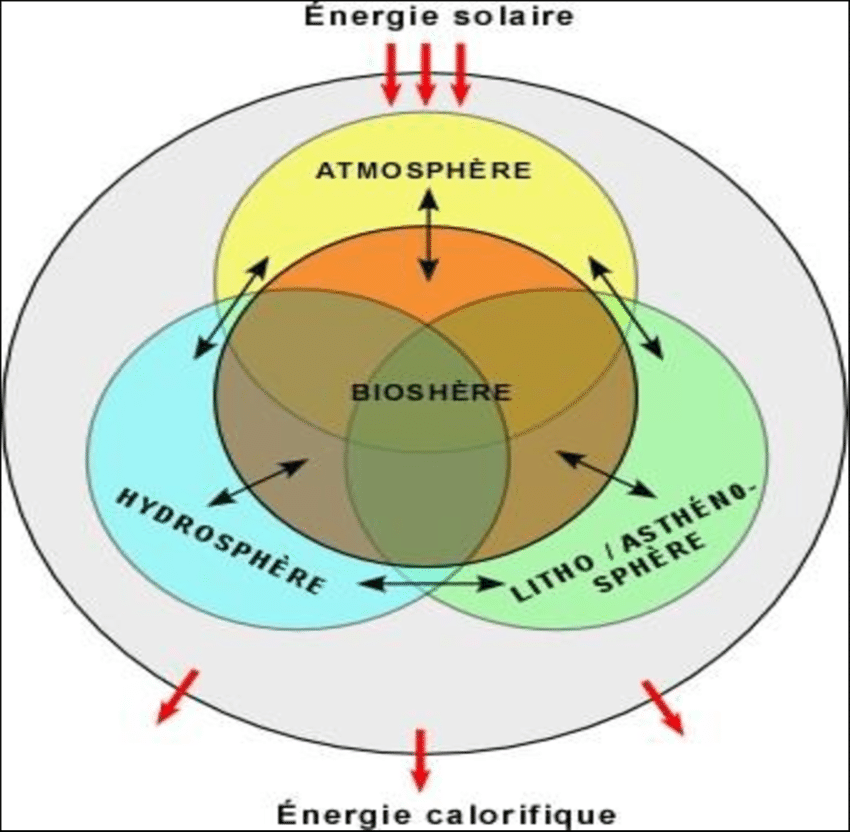 Des paramètres pour expliquer les climats (et la météo)
L’ensoleillement et / ou photopériode (flux radiatif solaire et temps d’ensoleillement) = commandé par les paramètres orbitaux
Précipitation (hydrométéores)
Température (Energie et calorie)
Vent (convection et dynamique dans l’atmosphère)
Paramètres orbitaux : la place / la position de la terre dans le système solaire !
Rappels essentiels pour un  géographe / climatologue : 

Qu’est ce que les paramètres orbitaux ? 
Qu’est ce que la latitude ? 
Qu’est ce que la longitude ?
Qu’est ce que les tropiques ?
Qu’est ce que les pôles ?
Plan de l’écliptique : plan de l’orbite terrestre autour du soleil.

Équateur : grand cercle orthogonal à l’axe des pôles qui sépare l’hémisphère nord de
l’hémisphère sud.

Latitude : mesure angulaire formée entre le parallèle passant par un point donné du globe et
le plan de référence que constitue l’équateur.

Longitude : mesure angulaire formée entre le méridien d’un point donné de la surface de la
terre et le méridien de référence (méridien de Greenwich).

Radiation solaire : flux électromagnétique émis par le soleil.

Bilan radiatif : différence entre le flux solaire absorbé, qui chauffe la Terre (lui-même
correspondant à la différence entre rayonnement incident et rayonnement réfléchi) et le flux
thermique réémis vers l’espace (chaleur rayonnée sous forme d’infra-rouges).
La terre un géoïde dans le système solaire
66°33’’
23°27’’
00°00’’
23°27’’
66°33’’
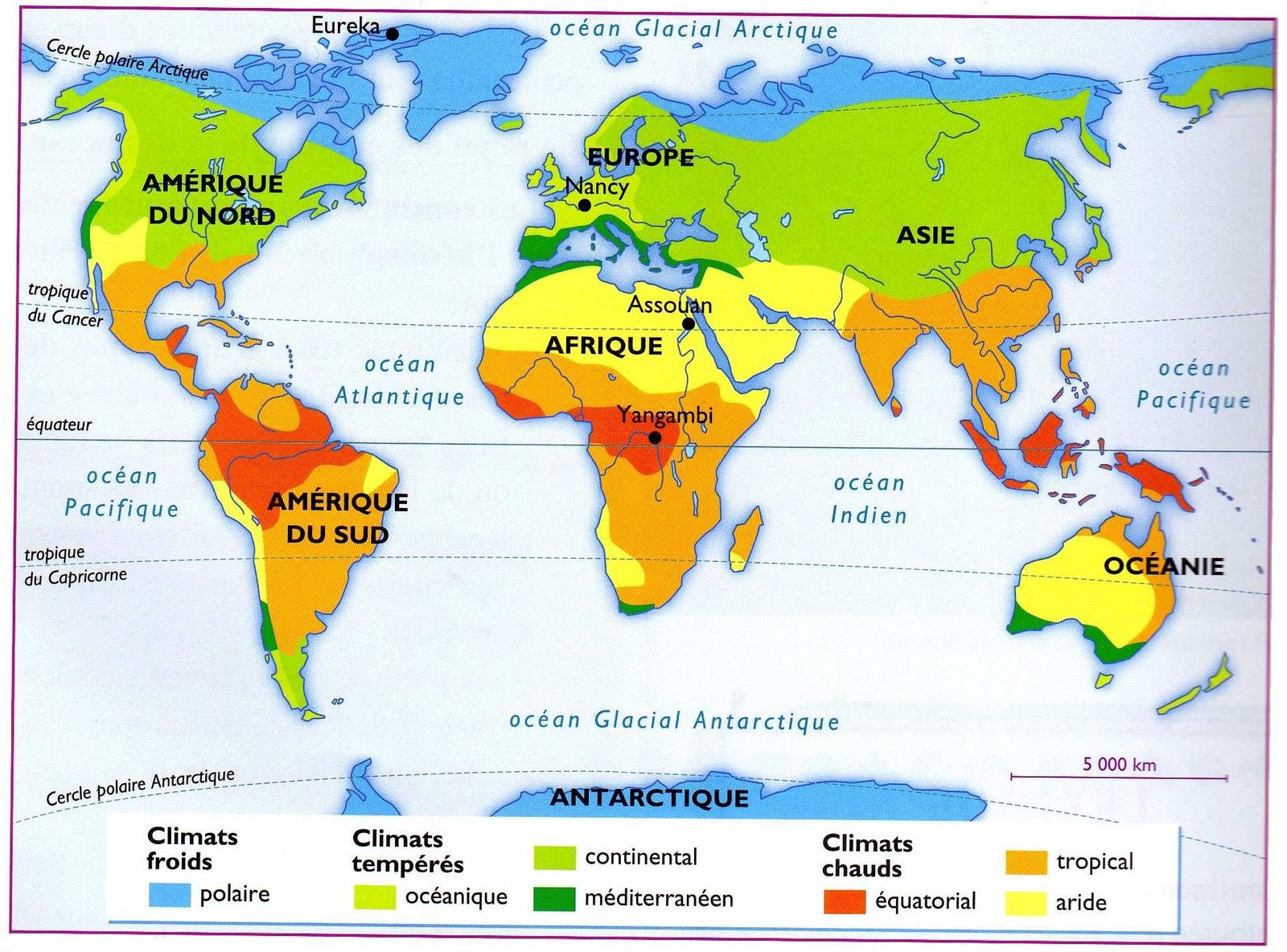 Si on revient à notre carte de répartition des climats ? Quels liens peut on faire ?
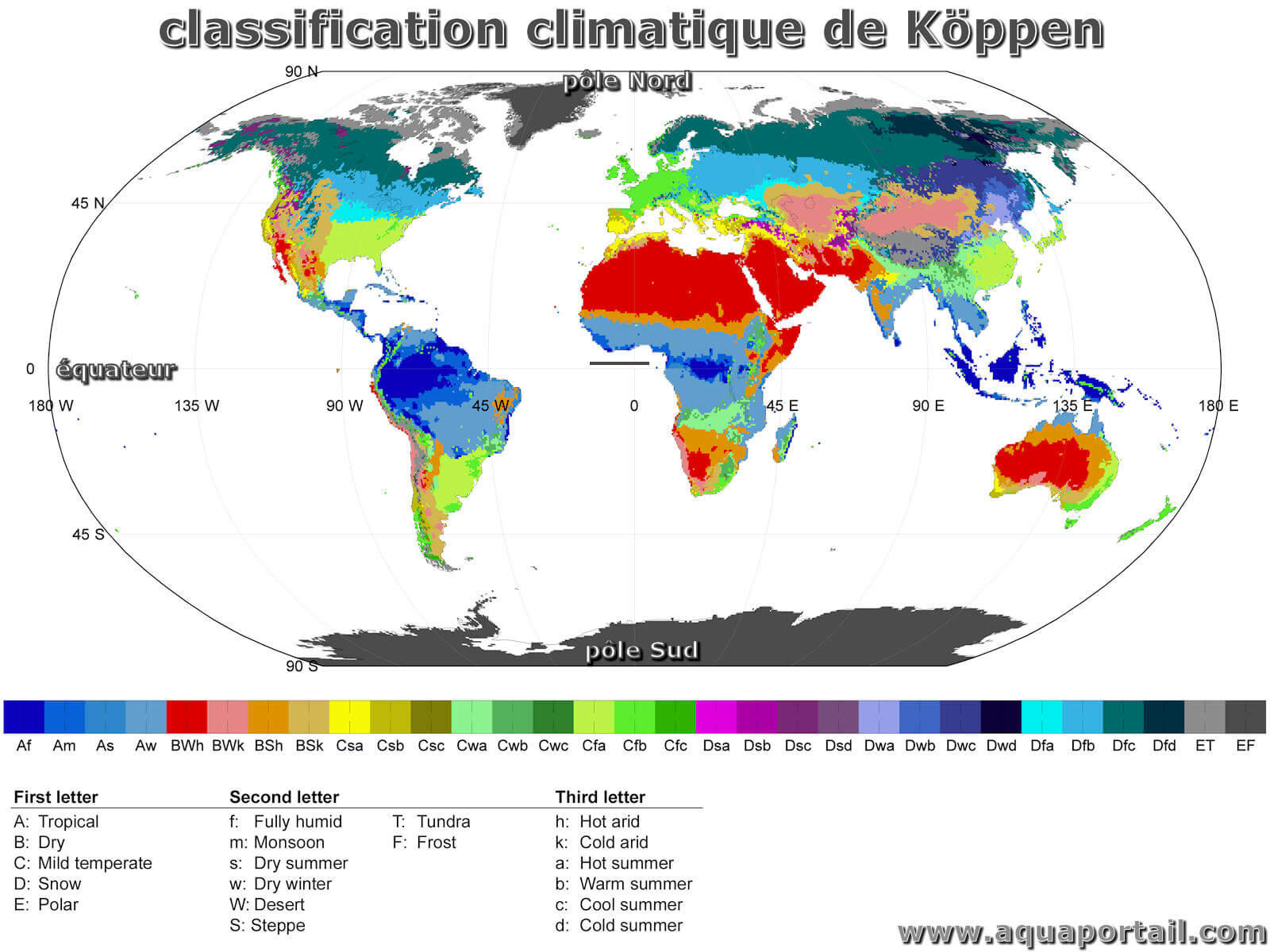 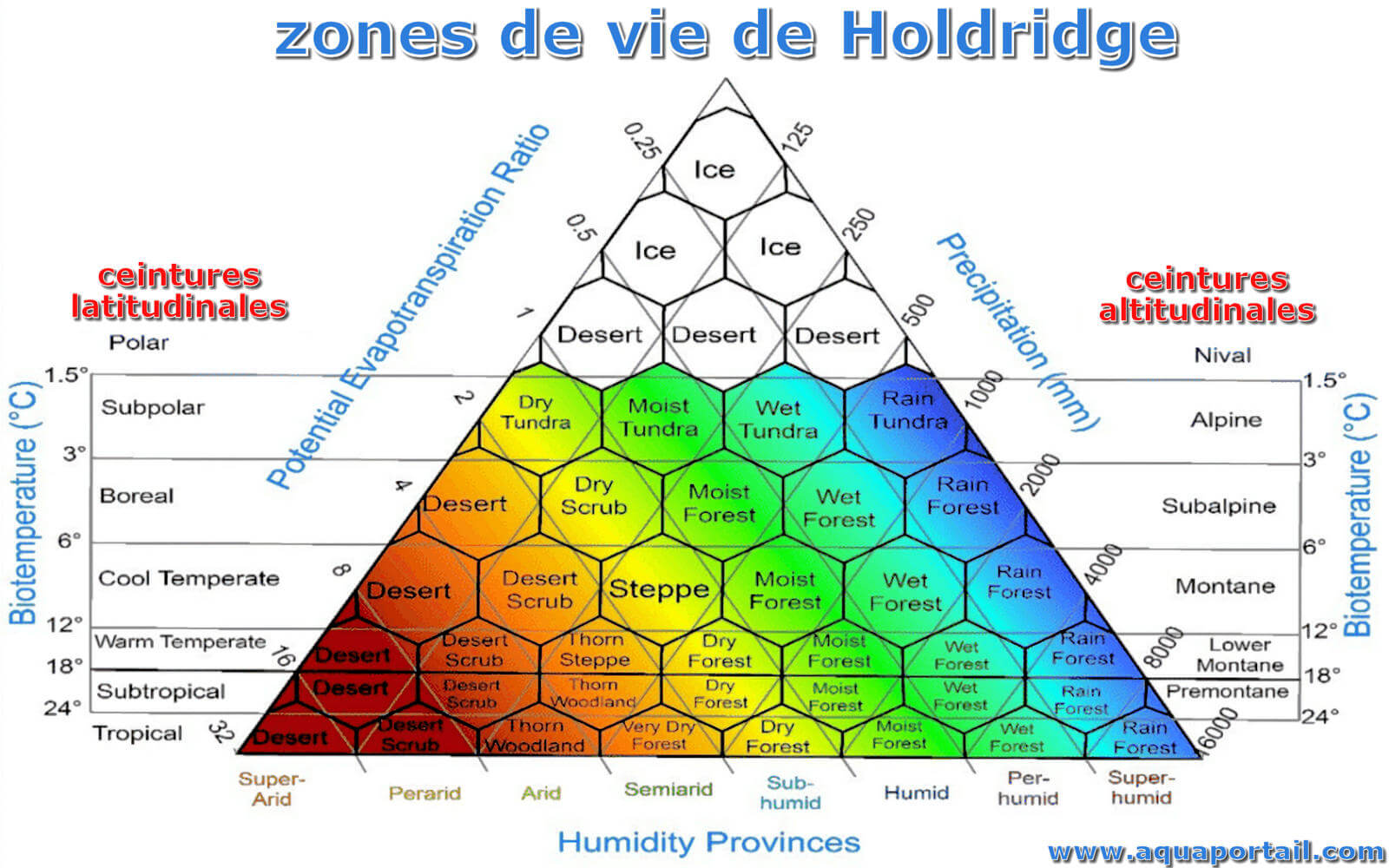 Classification de Koppen
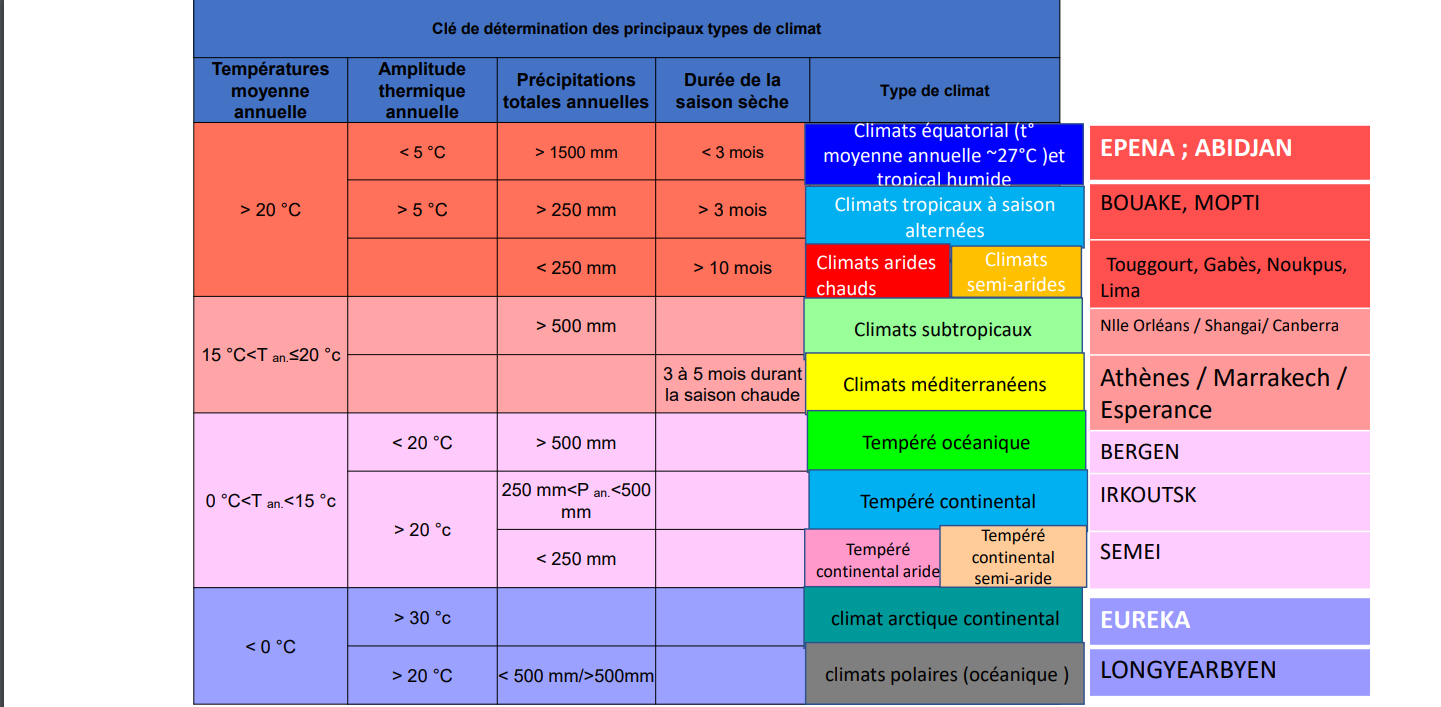 Commande des paramètres zonaux
Les paramètres orbitaux : éléments centraux pour comprendre le climat
L’orbite de la Terre obéit aux lois de Kepler, ainsi en raison de l’attraction de la Lune et des autres planètes, la révolution de la Terre autour du Soleil n’est pas parfaitement régulière. Les paramètres orbitaux (ou de Milankovitch, en 1941) est le nom donné aux paramètres astronomiques terrestres qui ont un effet sur les changements climatiques. Ces paramètres sont au nombre de trois : l’excentricité, l’obliquité et la précession. Ces changements climatiques naturels ont pour principale conséquence les périodes glaciaires (100 000 ans) et interglaciaires (10 000 ans). Aujourd’hui, nous vivons dans une période interglaciaire ; toutefois, elle arrive à sa fin, et nous devrions connaître une nouvelle période glaciaire dans les millénaires à venir, c’est-à-dire, dans quelques dizaines de milliers d’années.En savoir plus sur: https://jeretiens.net/regulation-du-climat-les-parametres-orbitaux/
Pas à pas …
Pour comprendre la dynamique climatique : des paramètres zonaux et azonaux 
TD 1 à 2/3 : les paramètres zonaux 
Les paramètres zonaux sont des paramètres qui correspondent aux répartitions de latitudes (NORD – SUD). 
Ce sont les principaux paramètres qui expliquent la répartition des climats sur Terre
Les paramètre orbitaux : des paramètres centraux pour comprendre les climats terrestres.
Avec les documents suivants, à propos des paramètres orbitaux, expliquez l’influence de ces paramètres sur les dynamiques climatiques : dans le temps et dans l’espace.
Les paramètres orbitaux :  excentricité
Les paramètres orbitaux :  obliquité
Les paramètres orbitaux :  précession des équinoxes
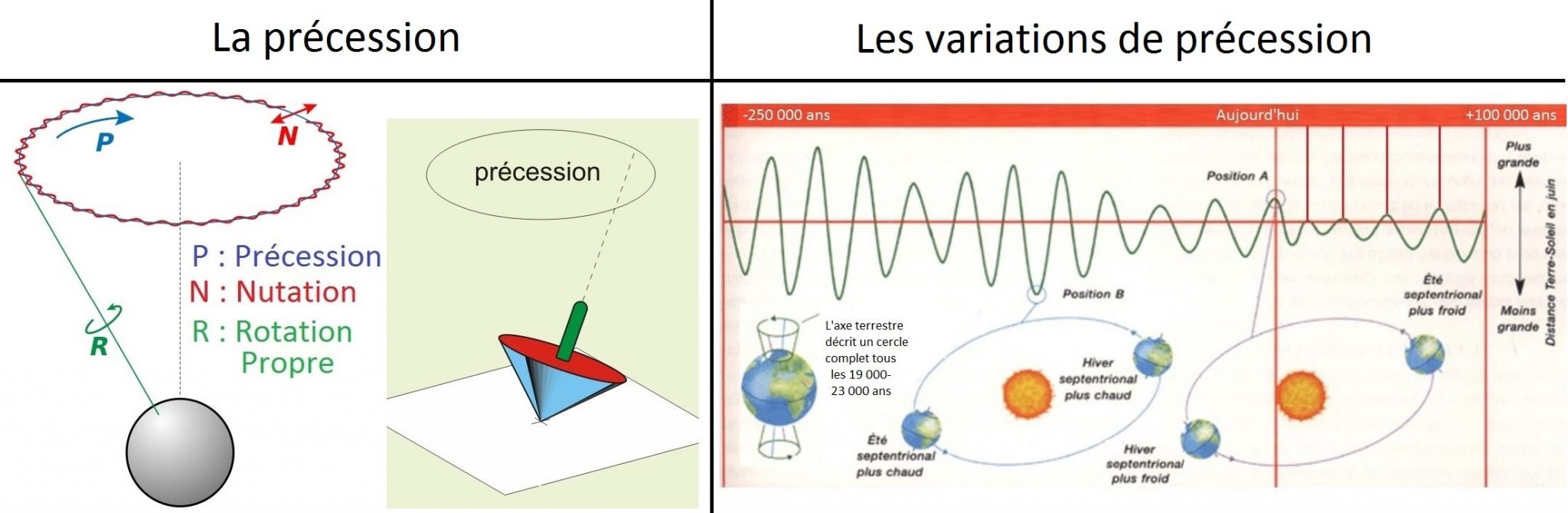 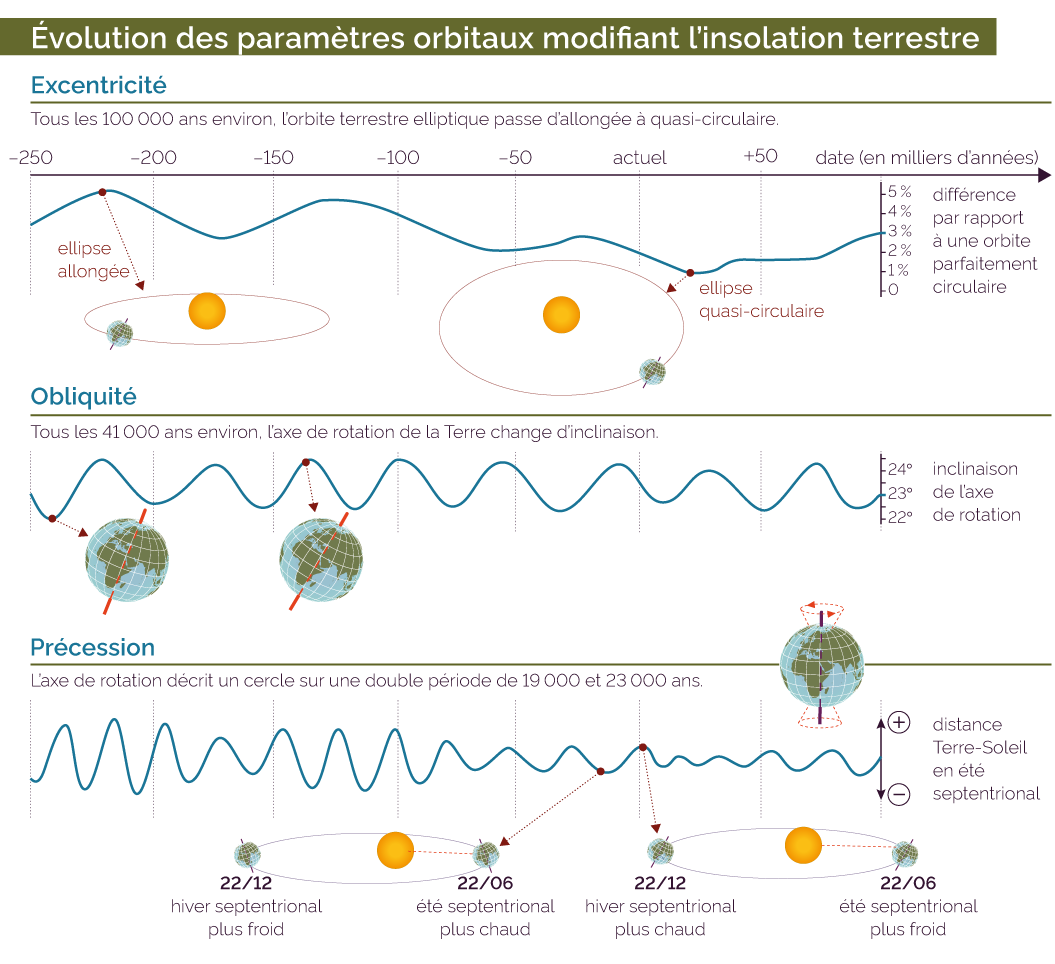 Des paramètres orbitaux au bilan radiatif : le moteur du climat !
Angle par rapport au plan de l’équateur
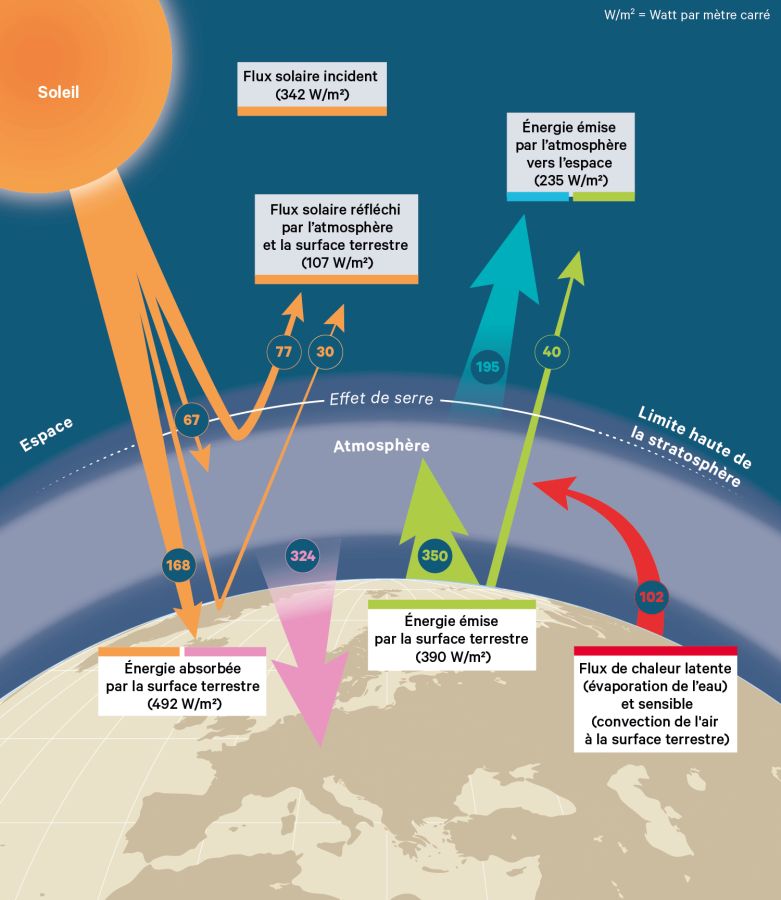 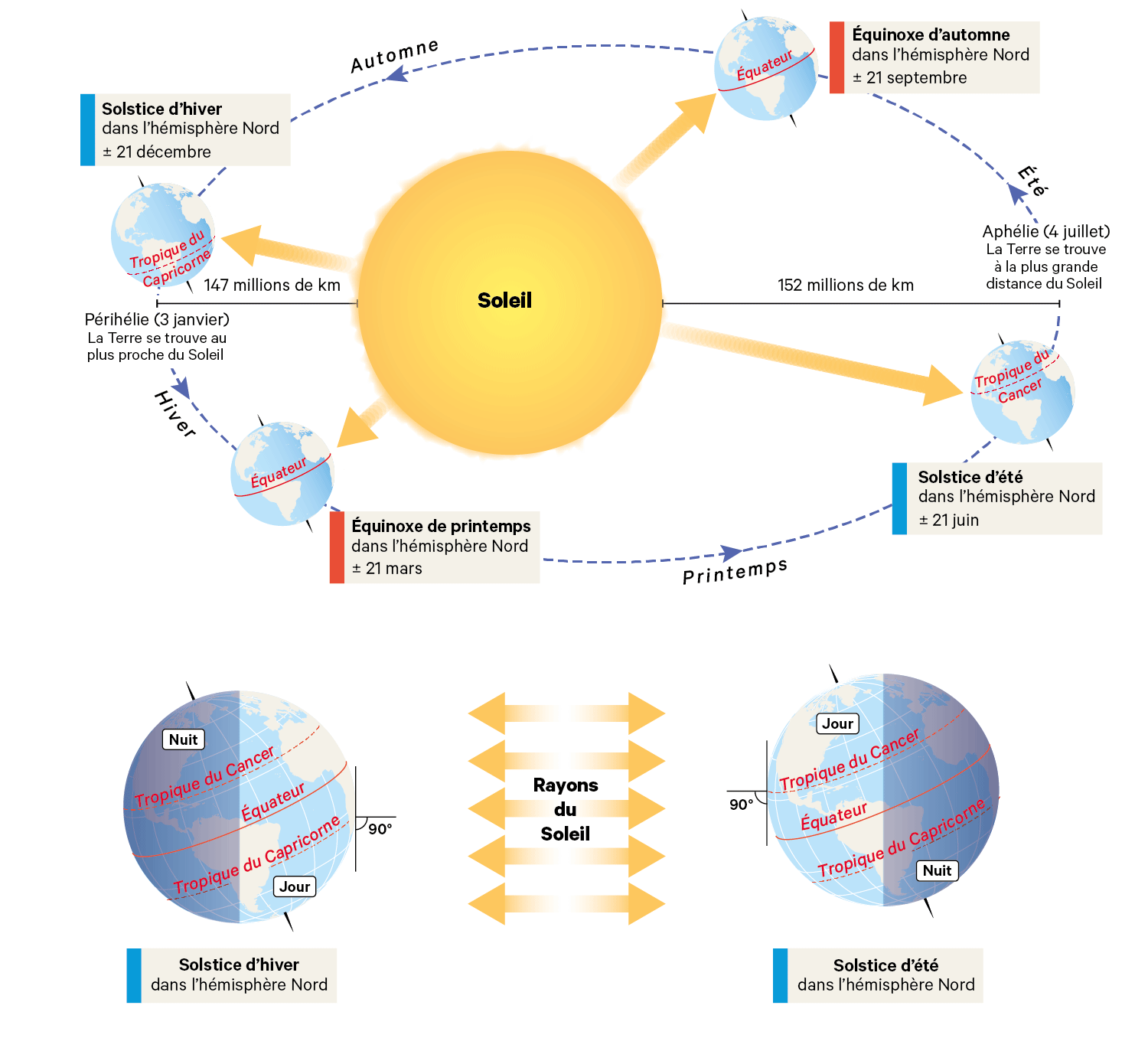 Donc le climat : dans l’espace et dans le temps !
Répartitions spatiale : mosaïque climatique / répartition latitudinale
Répartitions temporel : saisonnalité (équinoxe et solstices)

La révolution terrestre autour du soleil (excentricité) + l’inclinaison de  la terre par rapport au soleil (positions de l’astre terrestre : obliquité et précession)
Expliquent cette double dynamique spatio-temporelle
Les paramètres orbitaux, c’est-à-dire le positionnement et le mouvement de la terre dans le système solaire, conditionnent en grande partie la réparation dans le temps et dans l’espace des climats terrestres. Dans le temps : variations à long terme (variations climatiques majeures) et + courts termes (changement de saisons à l’année et cycle jour / nuit) Dans l’espace : La sphéricité de la terre, entraine une répartition ZONALE / LATITUDINALE des climats (TD n 2).
Le bilan radiatif, en Watt / m²
Une soustraction :

Le rayonnement solaire incident 
-
Le rayonnement solaire réfléchi par l’atmosphère 
+
Le rayonnement tellurique (de la terre) émis par la terre après absorbation
Plan de l’écliptique : plan de l’orbite terrestre autour du soleil.

Équateur : grand cercle orthogonal à l’axe des pôles qui sépare l’hémisphère nord de
l’hémisphère sud.

Latitude : mesure angulaire formée entre le parallèle passant par un point donné du globe et
le plan de référence que constitue l’équateur.

Longitude : mesure angulaire formée entre le méridien d’un point donné de la surface de la
terre et le méridien de référence (méridien de Greenwich).

Radiation solaire : flux électromagnétique émis par le soleil.

Bilan radiatif : différence entre le flux solaire absorbé, qui chauffe la Terre (lui-même
correspondant à la différence entre rayonnement incident et rayonnement réfléchi) et le flux
thermique réémis vers l’espace (chaleur rayonnée sous forme d’infra-rouges).
Reconnaissance climatique 
De plus simple au plus complexe 
Dans un premier temps les climats extrêmes (équatorial, polaires) puis les climats tropicaux, subtropicaux et tempérés 
Les climats spécifiques à la fin
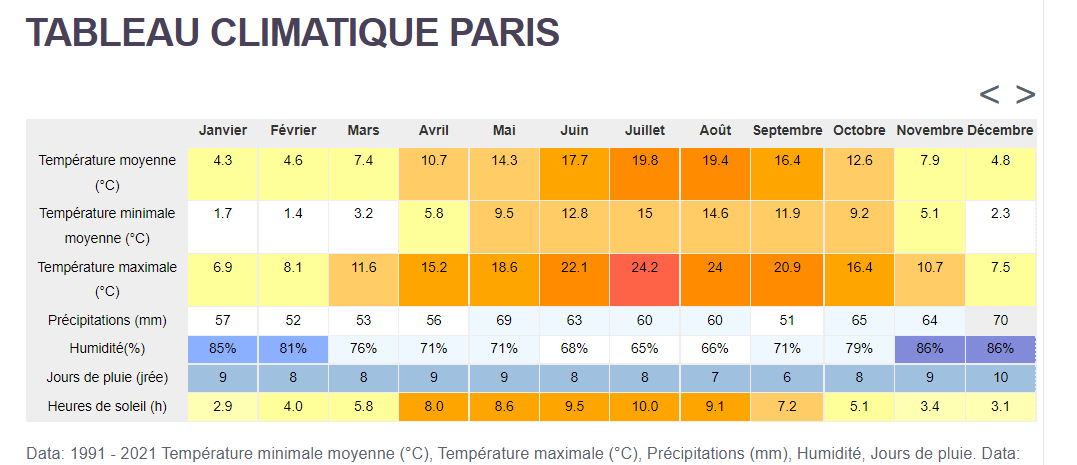 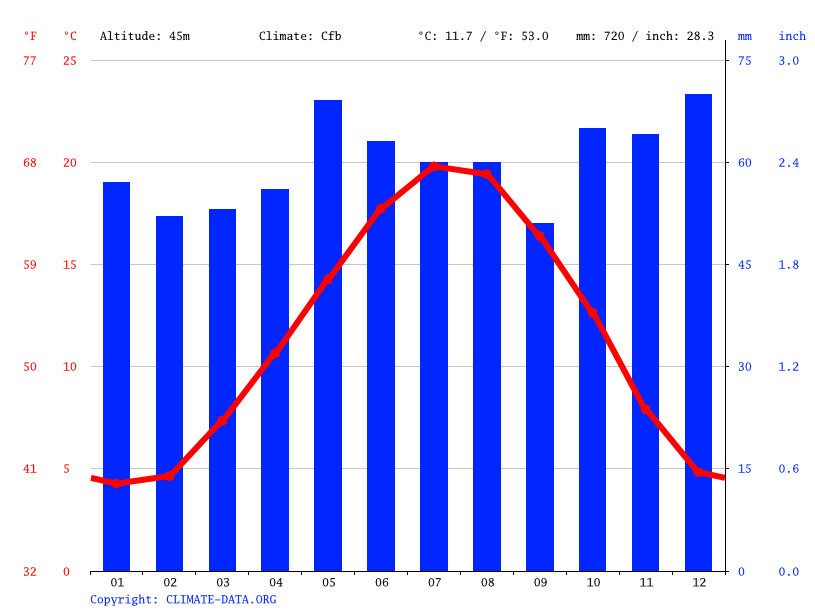 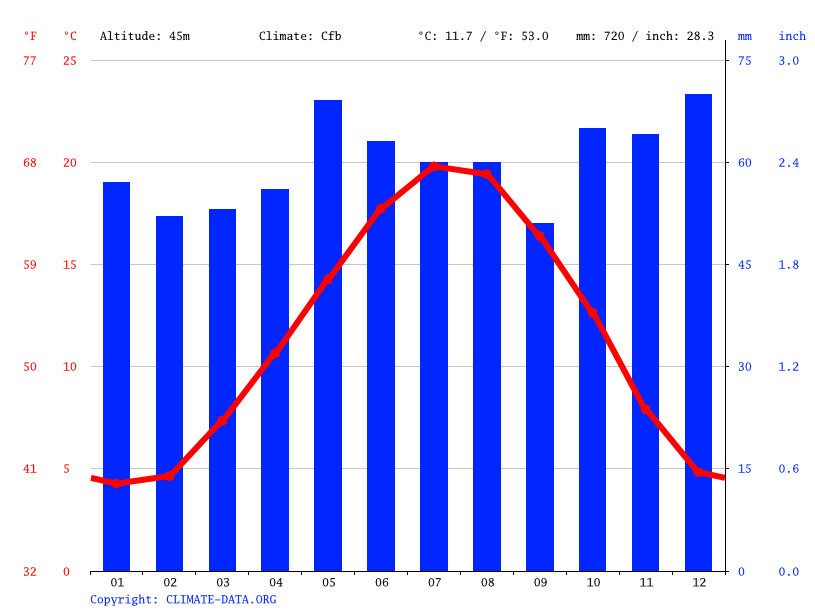 Le diagramme OT un outil essentiel de représentation et d’analyse
Tout d’abord, le diagramme ombrothermique désigne une représentation graphique indiquant les variations conjointes de la température moyenne et des pluies mensuelles. 
Le diagramme ombrothermique est une représentation graphique des températures et quantités de précipitations moyennes mensuelles en un lieu donné. Il comporte un axe horizontal où sont placés les 12 mois de l’année et deux axes verticaux, un à gauche pour les précipitations et l’autre à droite pour les températures. Les précipitations mensuelles sont représentées par un histogramme bleu et les températures mensuelles par une courbe rouge.
L’intérêt du diagramme ombrothermique est qu’il permet d’un seul coup d’œil de caractériser un climat. En effet, il peut nous révéler si le climat sec, humide…
Diag OT première séance
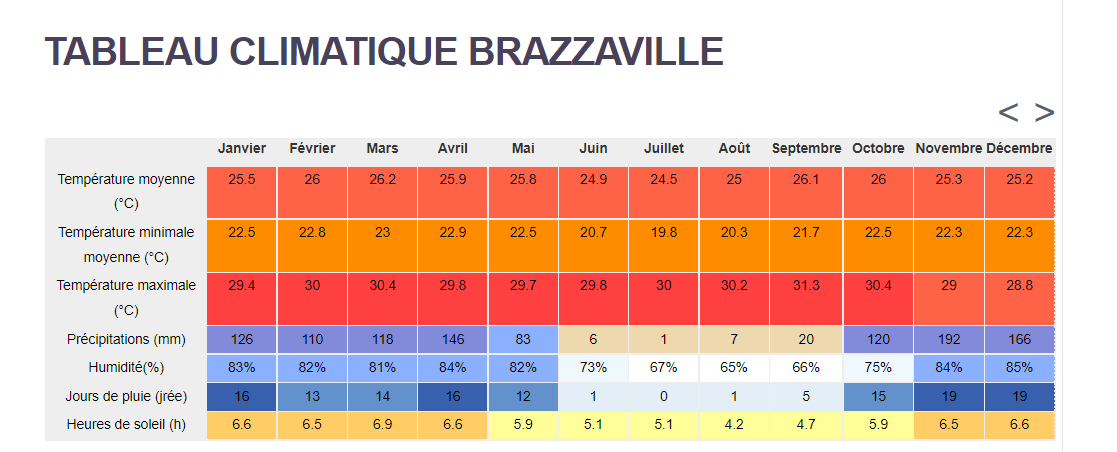 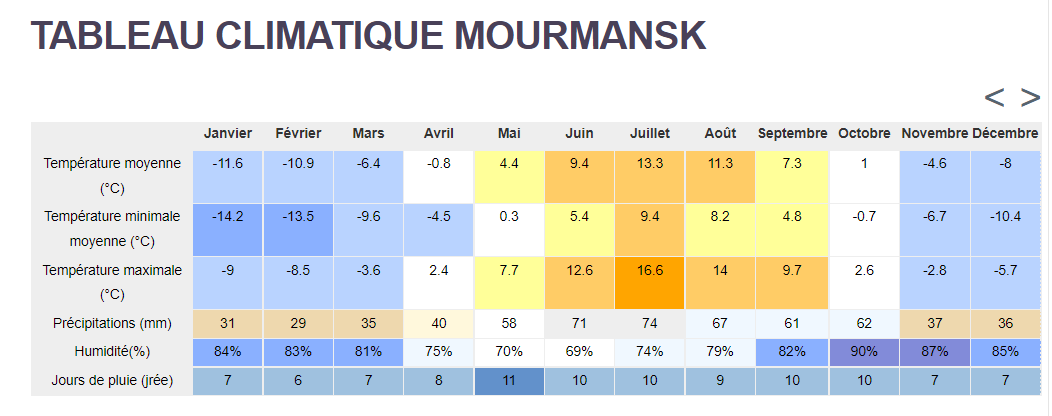 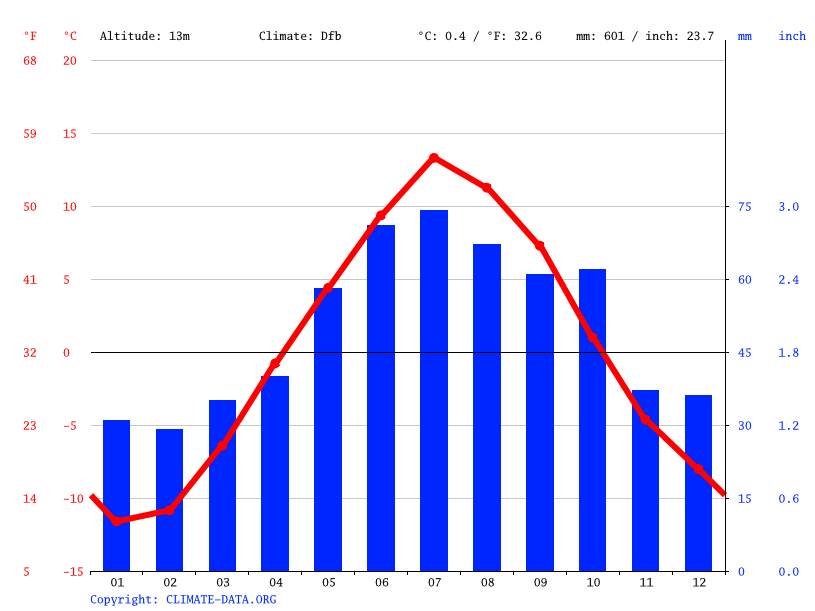